بسمه تعالی 
( فایل صوتی – نوشتاری )
مفاهیم کلیدی  فصل هفتم درس روانشناسی پایه یازدهم انسانی(انگیزه و نگرش)
تدوین:سیده محبوبه داوودی 
دبیر روانشناسی ناحیه 2 زاهدان
(تعریف انگیزه):
نیرویی که (بین انسان وحیوان مشترک )است وموجود زنده را یسوی رفتار معین هدایت می کند وعامل حرکت است و(زیستی وغریزی است).
وبیشتر در جهت  برآورده شدن نیازهای زیستی بکار می رود.
انگیزه انواع مختلف دارد:
1-انگیزه درونی:موجب هدایت رفتار وعملی در فرد برای رسیدن به لذت و علاقه درونیمی شود.وبدون انتظار دریافت پاداش بیرونی صورت می گیرد.
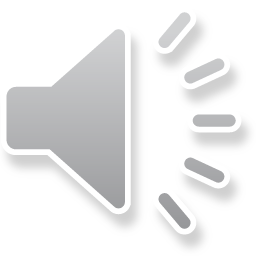 انگیزه بیرونی:نیروی هدایت کننده رفتارکه وابسته به یک عامل مشوق بیرونی یاجهت دستیابی به پاداش بیرونی
است.
نکته:انگیزه درونی از انگیزه بیرونی  ماندگارتراست زیرا در کنترل خود شخص وخود انگیخته است.
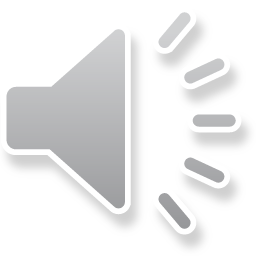 (تعریف نگرش):عاملی که باعث هدایت رفتار می شود ولی خاص انساناست .وفرازیستی است و می تواند به شکل مثبت یا منفی موجب انجام عملی  توسط انسان  شودوتحت تاثیر عوامل دیگری مثل باورها,اراده,اسناد,هدف,ناهماهنگی شناختی وادراک کنترل وکارایی و درماندگی آموخته شده قرار دارد.
نکته:عناصر اصلی نگرش عبارتند از:شناختی,احساسی,آمادگی برای عمل.
نکته:تفاوت تعریفانگیزه و نگرش رایاد بگیرید.
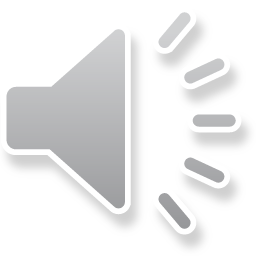 چه عواملی بر نگرشها  تاثیرگذارند؟
1- باور:اعتقاد راسخ و واقعی به بودن یانبودن چیزی یا انجام پذیر بودن یا انجام پذیر نبودن کاری.
نکته:باورها می توانند برای هدفهای فردی یا جمعی  مورد استفاده قرار گیرند و مثبت وسازنده یا منفی باشند.
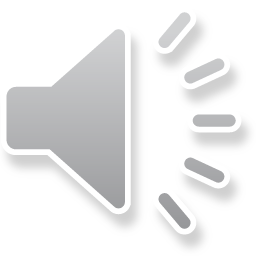 . 2-اراده:یکی دیگر از عوامل موثر بر نگرشاست که باعث شکل گیری رفتار انسان به  صورت مثبت می شود.
3-هدفمندی:بر نگرش موثراست وباعث شکل گیری رفتار مثبت می شودوموجب :
انسجام رفتار,امید به موفقیت,جلوگیری از اتلاف انرژی,تمرکزبر آینده,مانع خستگی می شود.
نکته:اهداف نباید زیاد کوچک یا زیاد بزرگ باشندزیرا:
1-اهداف خیلی بزرگ موجب شکست می شوندبویژه اگر فراتراز توان ما باشند.
2-اهداف خیلی کوچک حتی در صورت دستیابی احساس افتخار و غرور ایجاد نمی کنند.
4-ادراک کارایی:عبارت است از انتظار فرد در این باره که آیا از عهده انجام کاری بر می آید یا خیر؟(احساس داشتن توانایی ومهارت لازم).
5-ادراک کنترل:عبارت است از انتظار فرد در این باره که آیا می تواند محیط را در اختیار بگیرد ونتایج خوشایندی ایجاد کند؟
نکته:ادراک کنترل و کارایی می تواندسازندهیا کاذب باشد:
سازنده:به این معنا که با واقعیت وشواهد محیطی منطبق باشد.
کاذب:به این معنا که غیر واقعی باشد وبا شواهد هماهنگ نباشد.
6-اسناد:منظورنوع علتی است که افراد موفقیت یا شکستشان را به آن نسبت می دهند.این علت می تواند سه ویژگی داشته باشد:
درونی باشد یابیرونی باشد
قابل کنترل  یا غیر قابل کنترل باشد.
پایدار یا ناپایدار باشد.
مثال 1:برای (علت درونی):سارا علت گرفتن نمره بالادر امتحان رااستعداد بالای  خودش می داند.
مثال2:فرهادعلت برنده شدنش درمسابقه را تلاش وکوشش خودش می داند.